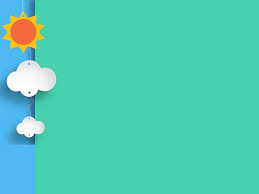 UỶ BAN NHÂN DÂN QUẬN 8
TRƯỜNG MẦM NON VƯỜN HỒNG
LỚP: MẦM (3 – 4 TUỔI)
NỘI DUNG HỌC NGÀY THỨ NĂM (07/5/2020)
Làm quen văn học
 Bài thơ “Thăm nhà bà”
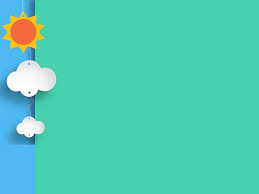 Thăm nhà bà
Tác giả: Như MạoĐến thăm bà
Bà đi vắngCó đàn gàChơi ngoài nắngCháu đứng ngắmĐàn gà conRồi gọi luônBập, bập, bập
Chúng lật đậtChạy thật nhanhXúm vòng quanhKêu “Chiếp chiếp”Gà mải miếtNhặt thóc vàngCháu nhẹ nhàngLùa vào mát.
- Các câu hỏi dành cho trẻ:
+ Các con vừa đọc bài thơ có tên là gì?
+ Đến thăm bà em bé thấy gì ở ngoài sân? 
 + Em bé giúp bà lùa đàn gà vào đâu?
+ Qua bài thơ các con thấy em bé trong bài thơ là người như thế nào?